PIENIĄDZ
Czym jest pieniądz?
Historia pieniądza
Cechy pieniądza
Funkcje pieniądza
Ile wart jest pieniądz?
Obieg pieniądza w gospodarce
PIENIĄDZ - czym jest?
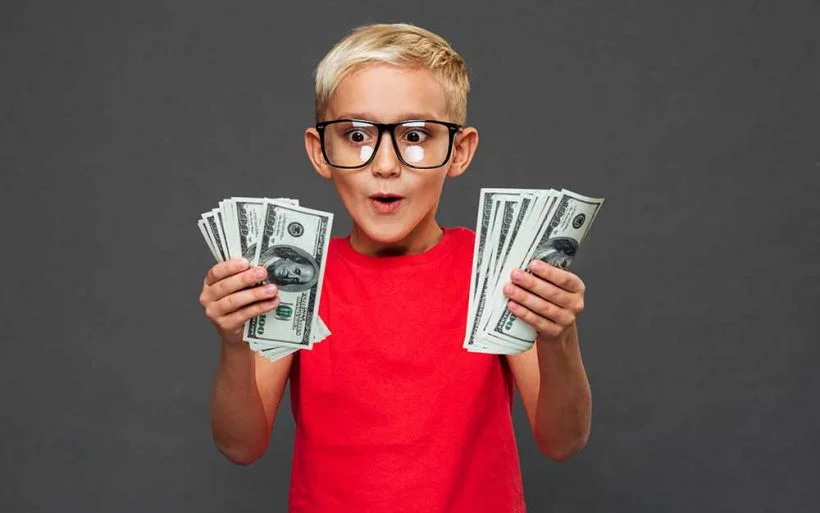 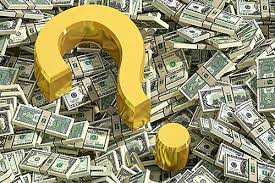 PIENIĄDZ - historia
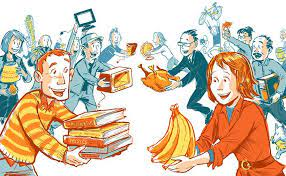 BARTER
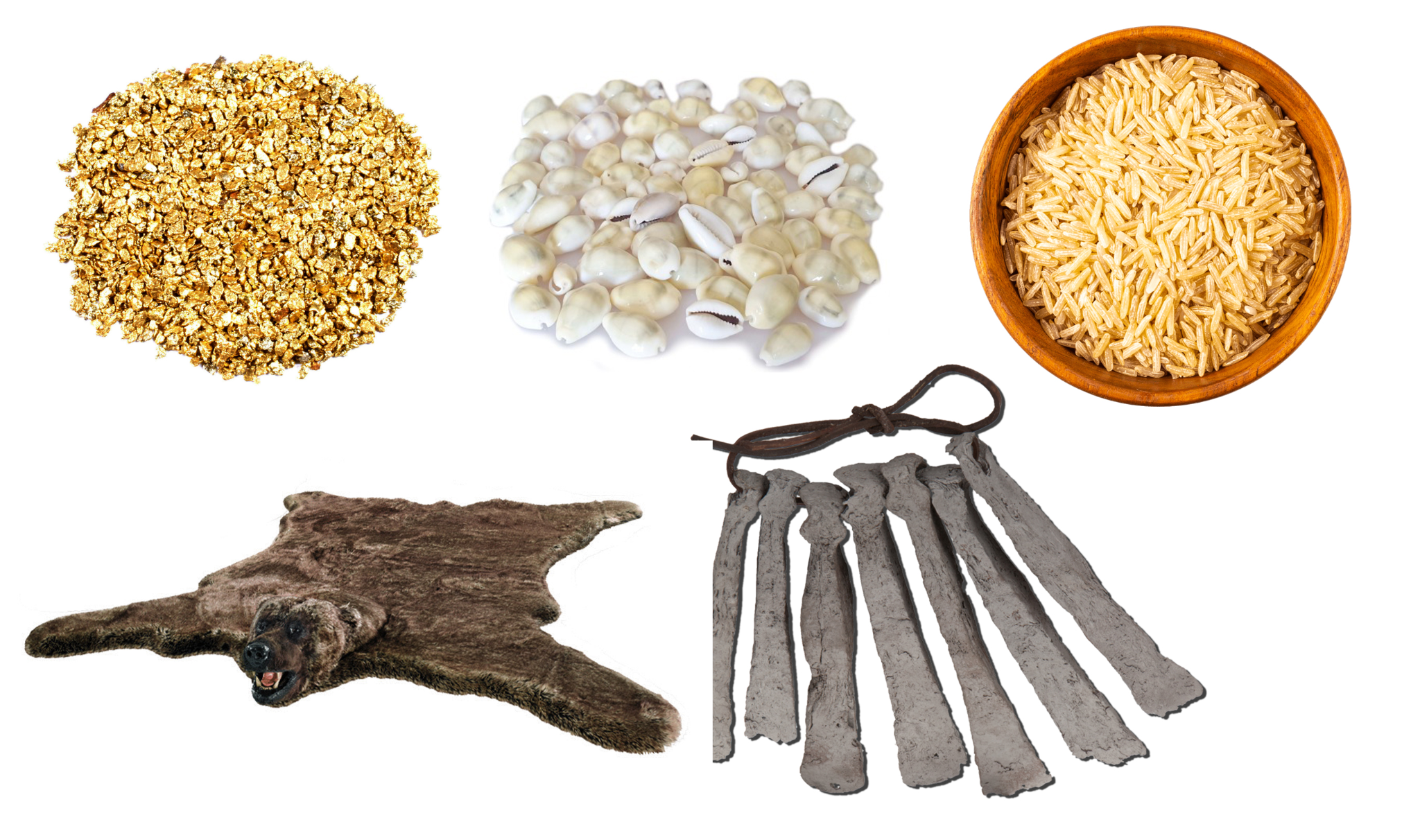 PIENIĄDZ TOWAROWY
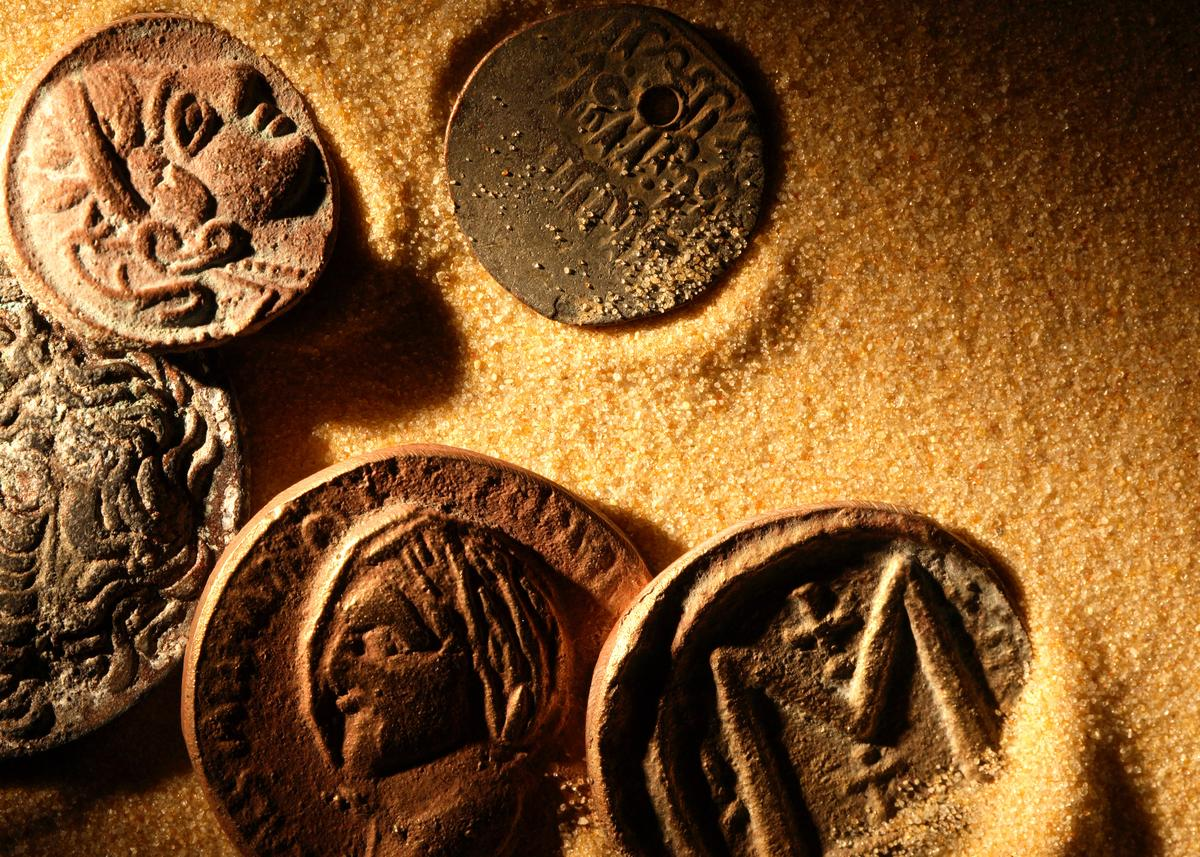 PIENIĄDZ KRUSZCOWY
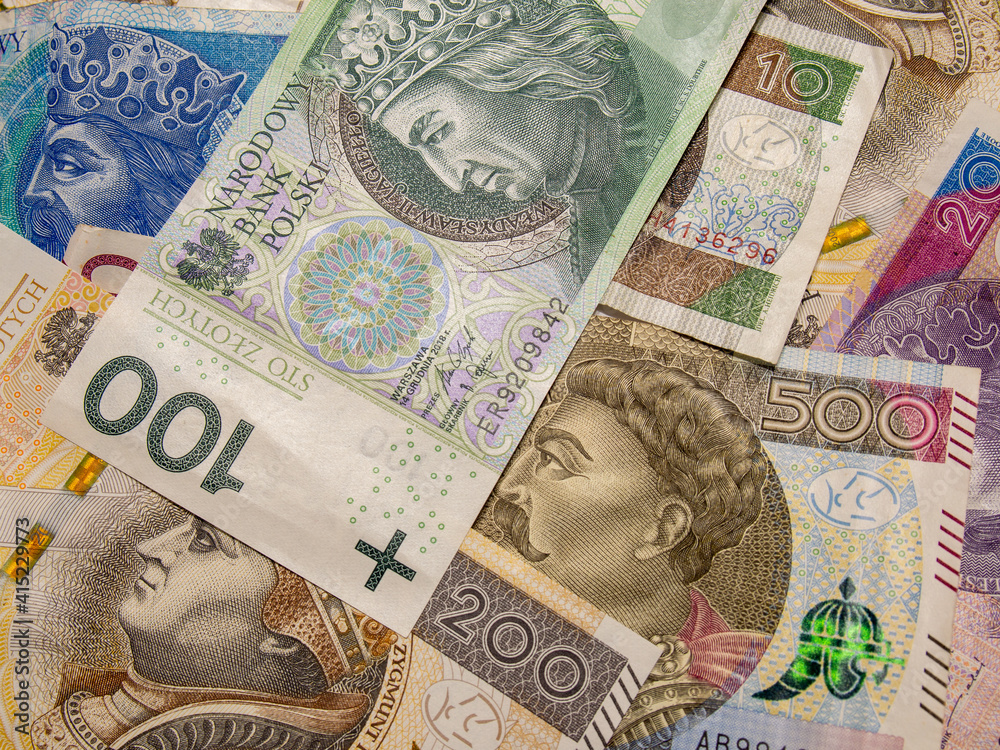 PIENIĄDZ PAPIEROWY
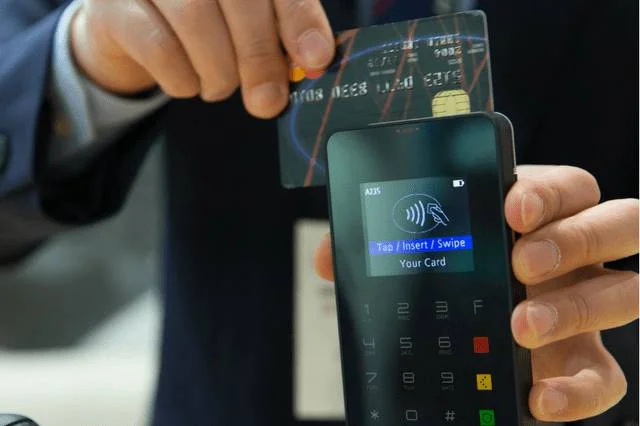 PIENIĄDZ ELEKTRONICZNY
PIENIĄDZ - cechy
STABILNOŚĆ
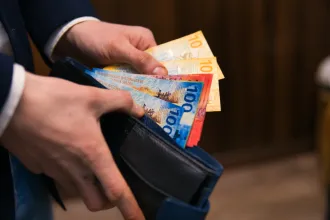 PORĘCZNOŚĆ
TRWAŁOŚĆ
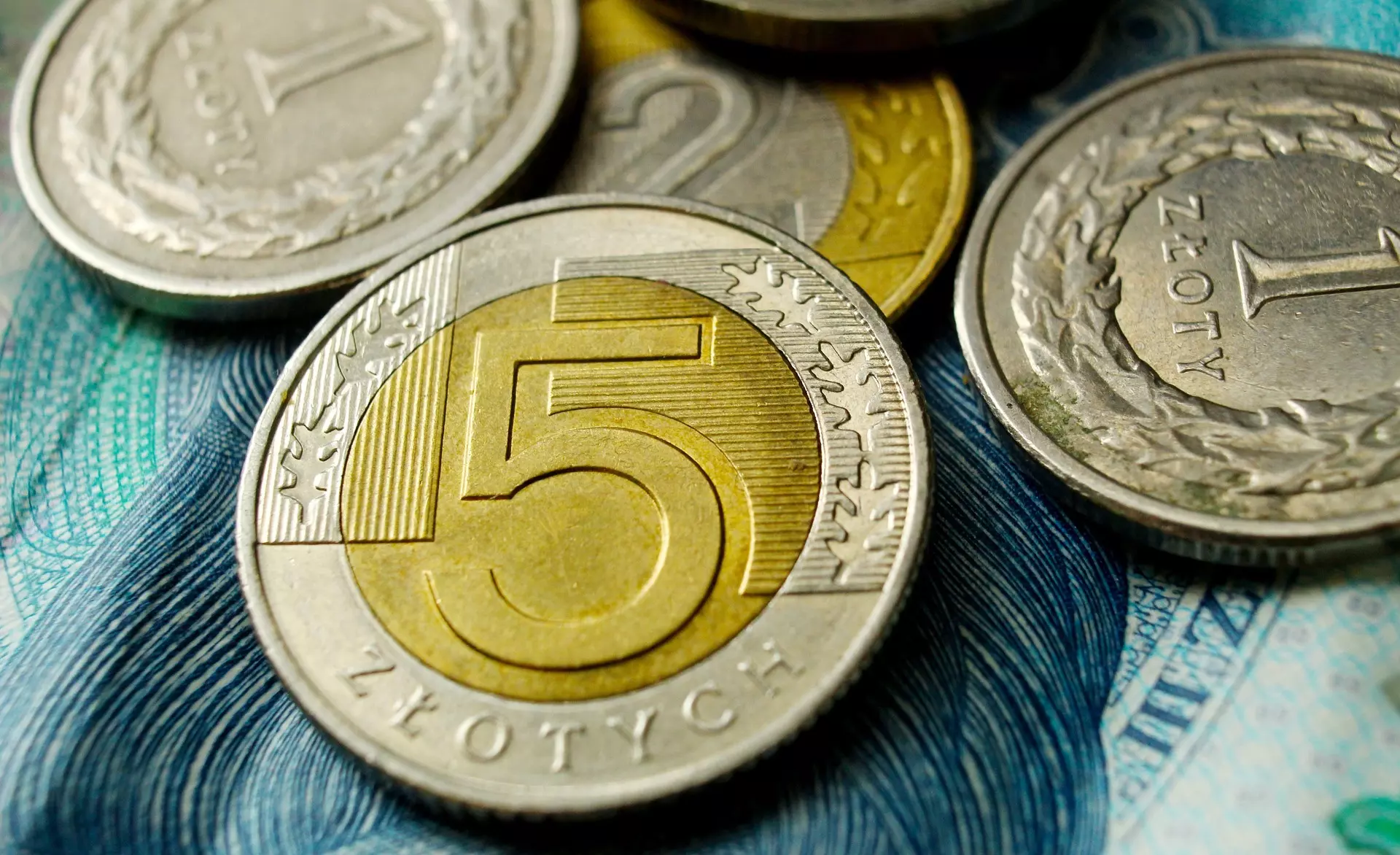 JEDNOLITOŚĆ
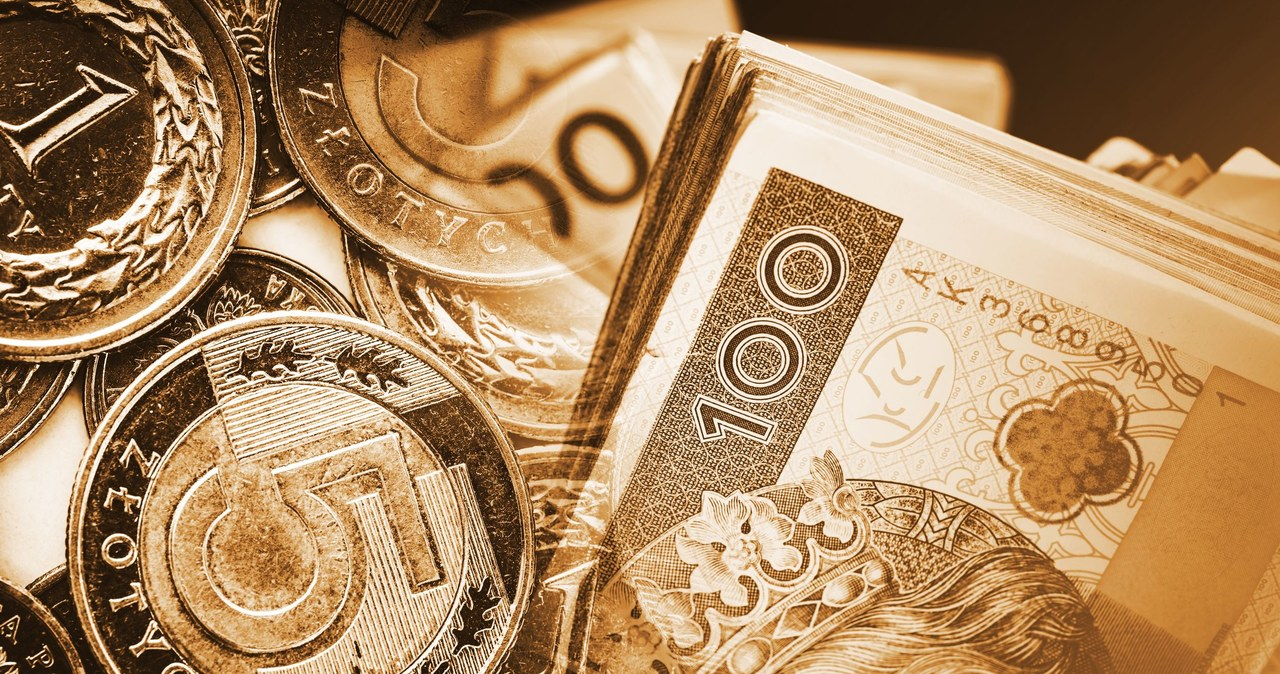 PODZIELNOŚĆ
ROZPOZNAWALNOŚĆ
PIENIĄDZ - funkcje
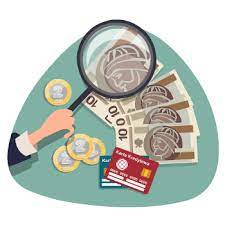 MIERNIK WARTOŚCI
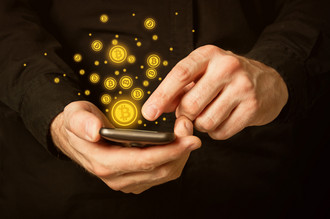 ŚRODEK WYMIANY
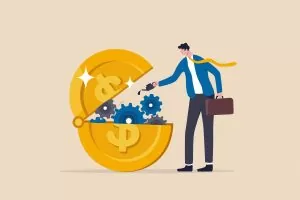 ŚRODEK TEZAURYZACJI
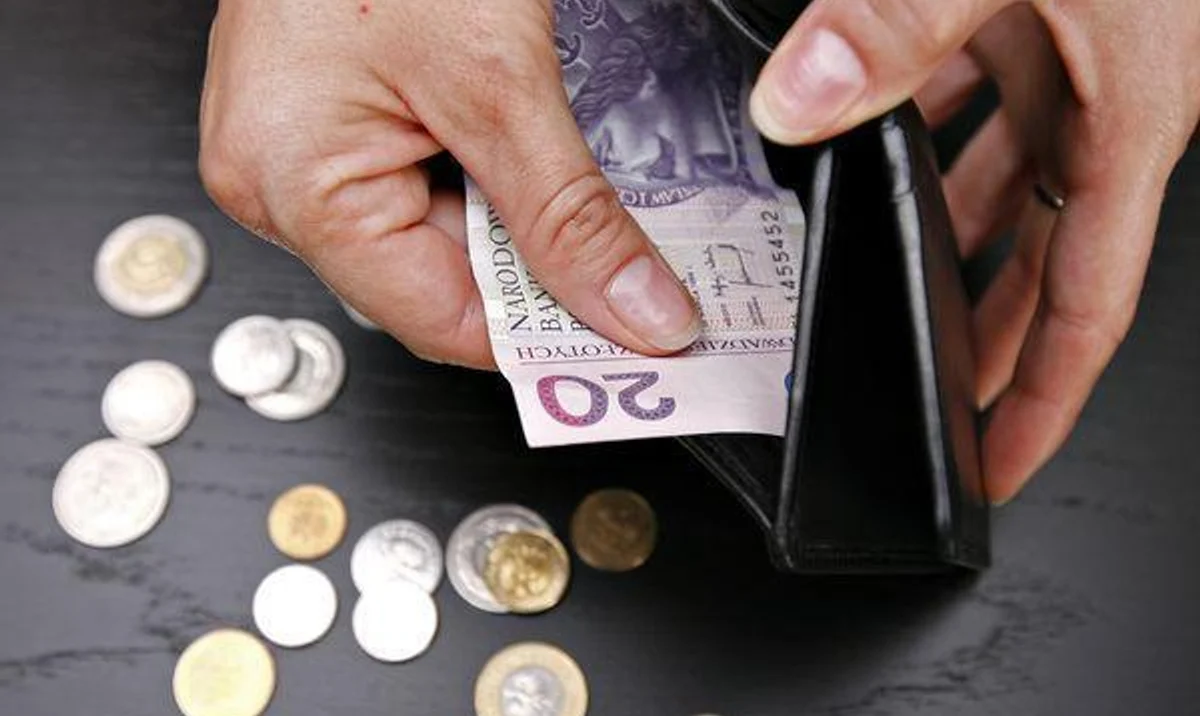 ŚRODEK PŁATNICZY
PIENIĄDZ - ile jest wart?
Wartość pieniądza mierzy się jego SIŁĄ NABYWCZĄ.
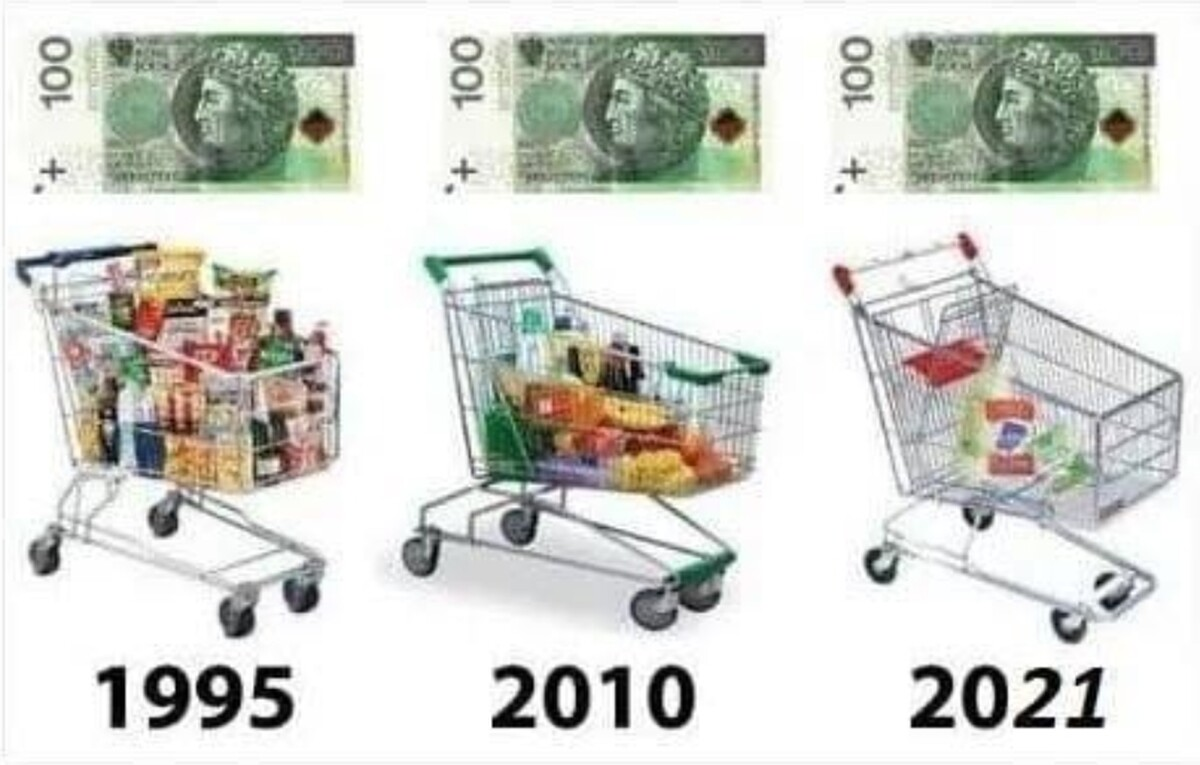 Obieg PIENIĄDZA 
w gospodarce
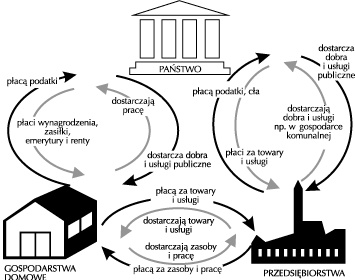 Źródło: https://www.google.pl/search?sca_esv=7569b3261be45716&sxsrf=ACQVn09f5ftPiKQP8s8MF-tjvm-d4qWTHg:1708873646264&q=obieg+pieni%C4%85dza+w+gospodarce&tbm=isch&source=lnms&sa=X&ved=2ahUKEwiS5Zq14saEAxWSR_EDHbxJB9QQ0pQJegQIDBAB#imgrc=ooX9E0lMZb5yZM